UNIDAD 2. TANGENCIAS Y ENLACES
CONTENIDOS:
• Tangencias
Criterios de calificación
Estándares
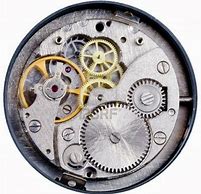 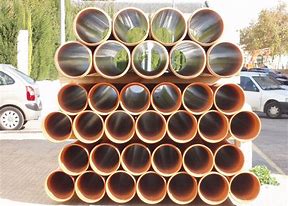 Tangencias entre circunferencias
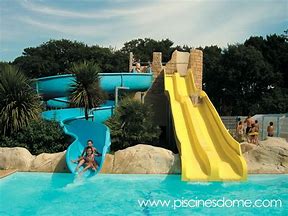 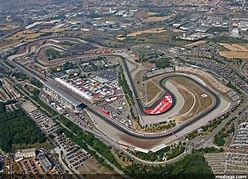 ENLACE RECTA Y CIRCUNFERENCIA
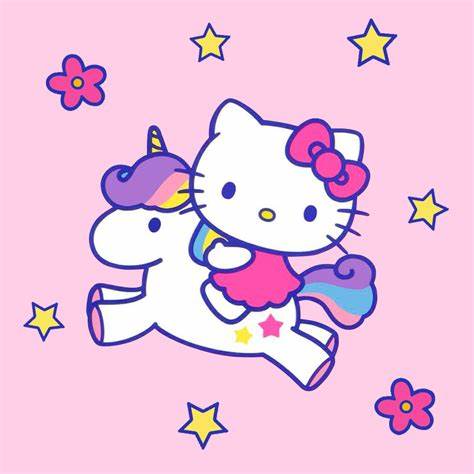 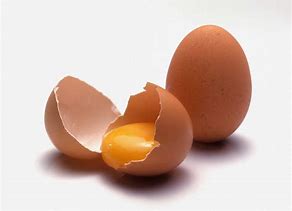 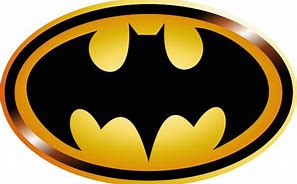 ÓVALOS Y OVOIDES
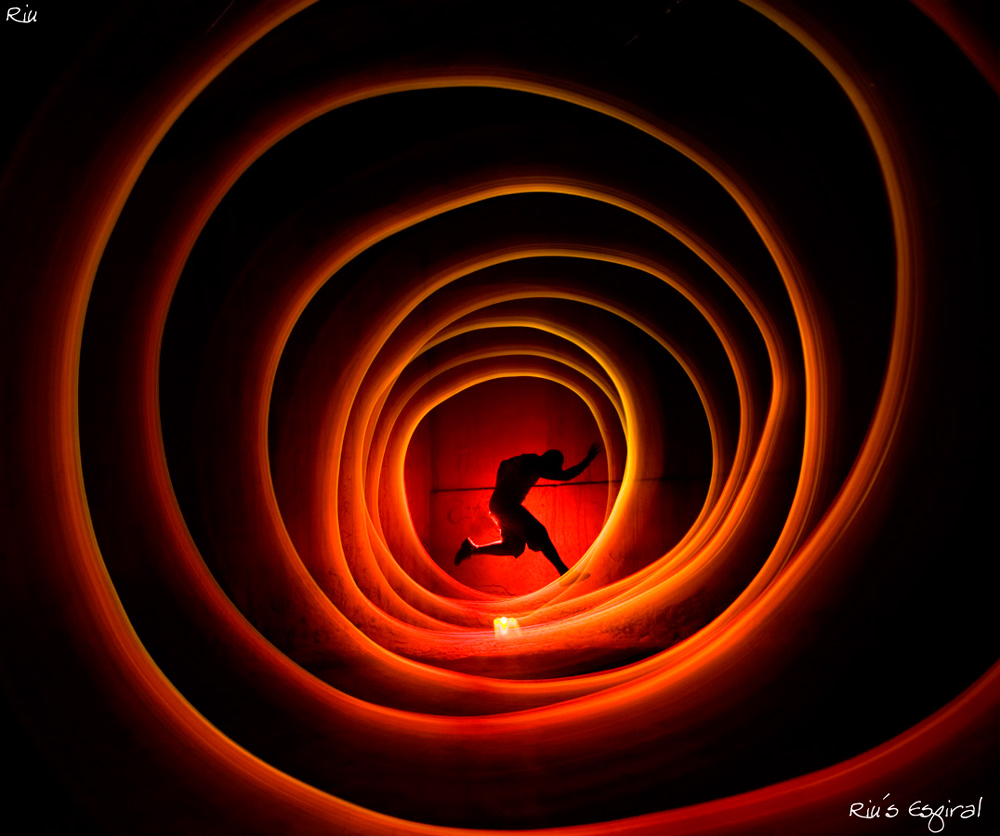 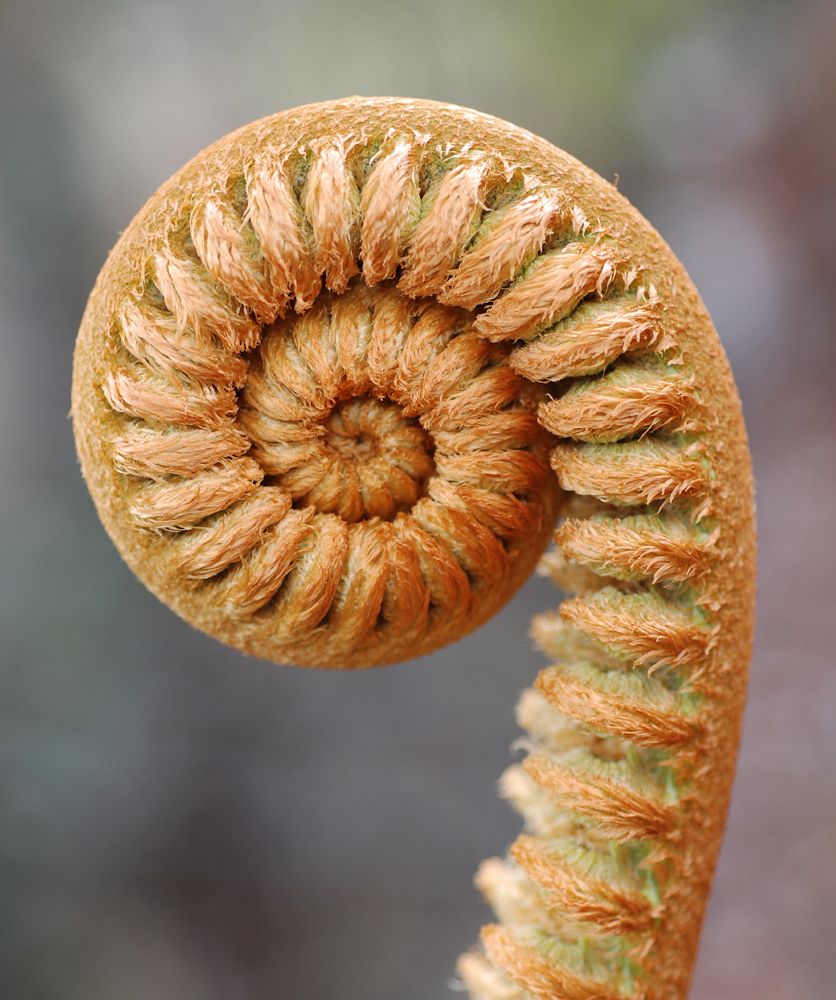 Espirales
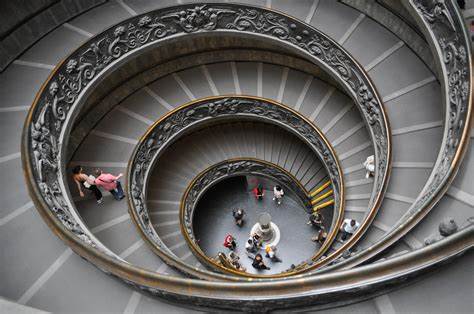